Unit III
Risk Management
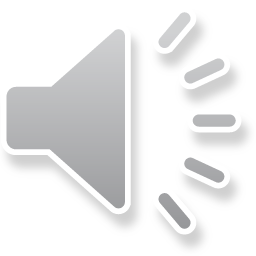 Risk Measurement
Evaluation of the likelihood and extent or magnitude of a risk is known as Risk Measurement. In other words, it can be defined as a real valued function numerically representing an individual decision maker’s risk ordering on a given set of alternatives. It quantified the amount of perceived risk. It provides fundamental support to decision making within the insurance industry.
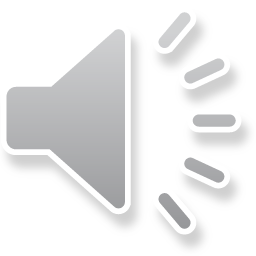 Risk Management
Risk management is a systematic approach to setting the best course of action under uncertainty by identifying, assessing, understanding, acting on and communicating risk issues. A Key ingredient of the risk measurement process is the accuracy and quality of master data that goes into the computation of different aspects of risk. It is no surprise therefore that Master Data Management is a key area. Risk management is first and foremost a ‘science’ and then an ‘art’. Given the appetite for risk, if one uses accurate and relevant data, reliable financial models and best analytical tools, one can minimize risk and make the odds work in one’s favour.
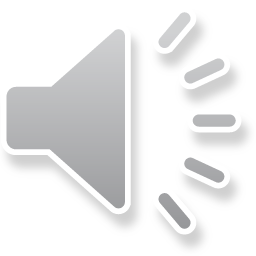 Objectives of Risk Management
Anticipating the uncertainty and the degree of uncertainty of the events not happening the way they are planned.
(a) Channelizing events to happen the way they are planned.
(b) Setting right, at the earliest opportunity, deviations from plans, whenever they occur.
(c)Find out risk
(d) Analysis the risk
(e) Control the risk
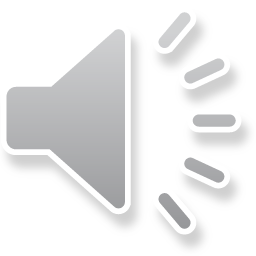 Strategic Decision for Risk Management
Risk Handling: 

In ideal risk management, a prioritization process is followed whereby risks with the greatest loss and the greatest probability of occurring are handled first, and risks with lower probability loss are handled later.
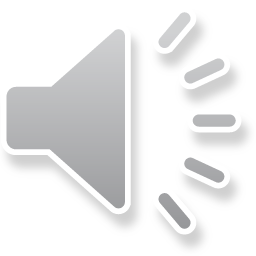 Risk Reduction:
This strategy is attempted to decrease the quantum of losses arising out of a risky happening e.g. earthquake, storm, flood etc. It involves methods that reduce severity of the loss arising from risk consequences. Risk reduction can be achieved through (a) loss prevention, and (b) loss control.
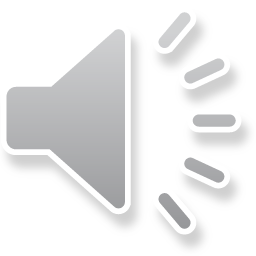 Risk Avoidance:
This is prevention and a proven strategy. This strategy results in complete elimination of exposure to loss due to a specific risk. It may involve avoidance of an activity, which is risky. It includes deliberate attempt on part of the person taking risk decision not to perform an activity or not to accept a proposal, which is risk prone.
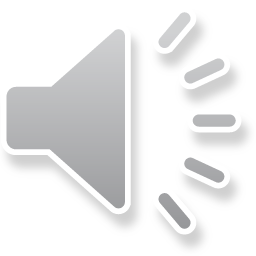 Risk Retention:
This strategy is adopted when risk cannot be avoided, reduced or transferred. It involves accepting the loss when it occurs by taking risky proposal or risky assignment where there are no other alternatives to avoid risk. It can be a voluntary or involuntary action. When it is voluntary, it is retained through implied agreements. Involuntary retention occurs when the organization is unaware of the riskand faces it when it comes up.
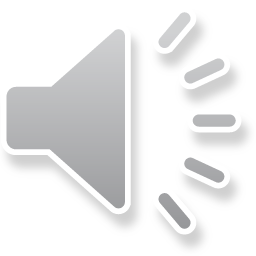 Risk Transfer:
It means causing another party to accept the risk, typically by contract. It involves a process of shifting risk responsibility on others. Insurance is one type of risk transfer, which is widely used in common parlance.
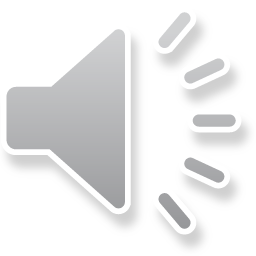 Risk Hedging:
It is a systematic process of reducing risk associated with an investment proposal or in some other assignments where risk is inevitable i.e. the risk is of such nature that it cannot be avoided altogether.
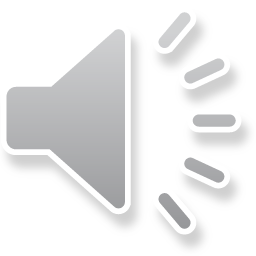 Risk Diversification:
It involves identifying both systematic and unsystematic risks. Systematic risk is inherent and is peculiar to the type of business/firm and can be reduced or diversified through functional level strategy. The unsystematic risk is external to the organization and is termed as ‘market risk’. The identification of characteristics of market risk through statistical correlation ‘beta, which is a measure of market risk, lends itself for manipulation through portfolio management. This strategy is followed in reduction of risk of single portfolio by investing in shares, debentures, bonds, treasury bills etc. to reduce overall risk of the portfolio.
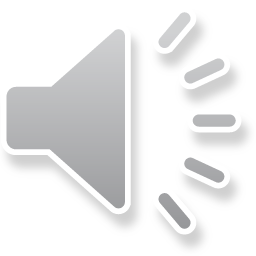 Risk Sharing:
Taking an insurance coverage for the exposure is the common method of sharing risk. By paying insurance premium, the company shares the risk with an insurance company. The insurance company can also share its risk with other insurance companies by doing reinsurance.
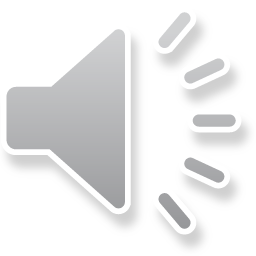